ФАБРИКА  ЁЛОЧНЫХ ИГРУШЕК
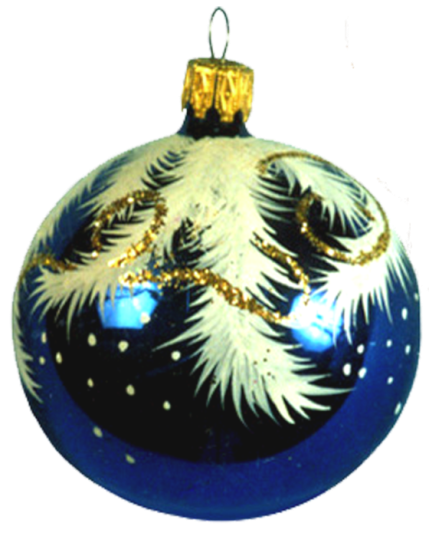 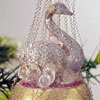 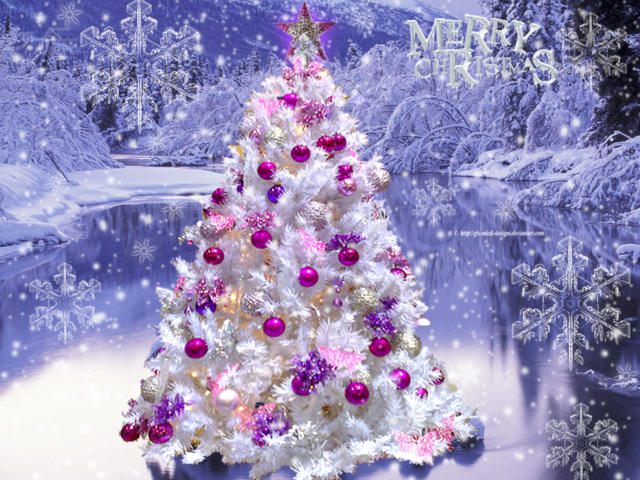 Новогодний  праздник,  это, прежде  всего,  красивое наряженное  новогоднее дерево  –           .
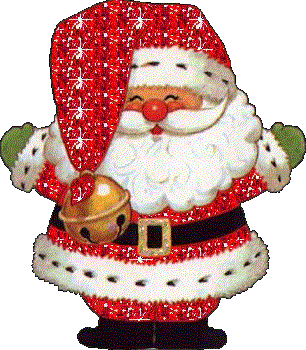 ёлка
……
На  прилавках  магазинов появляются  новогодние игрушки  –  разноцветные шары,  пушистые  гирлянды и  другая  елочная  мишура, чтобы  мы могли  нарядить наши  елочки  дома.
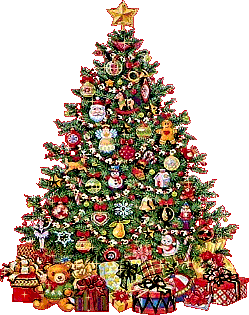 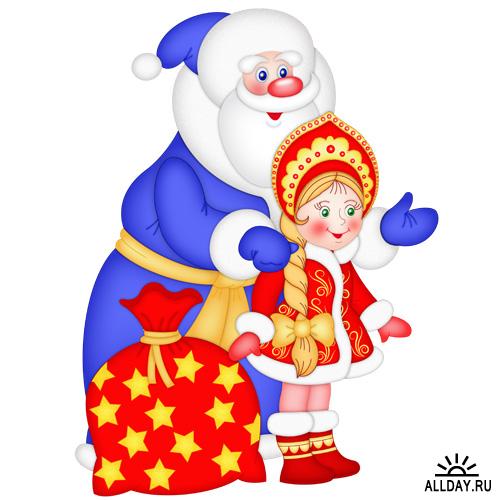 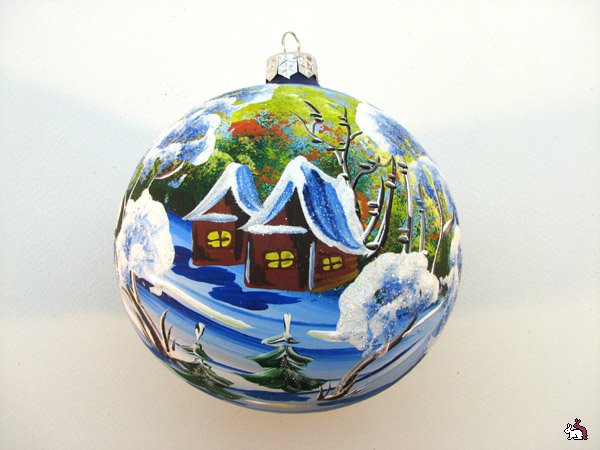 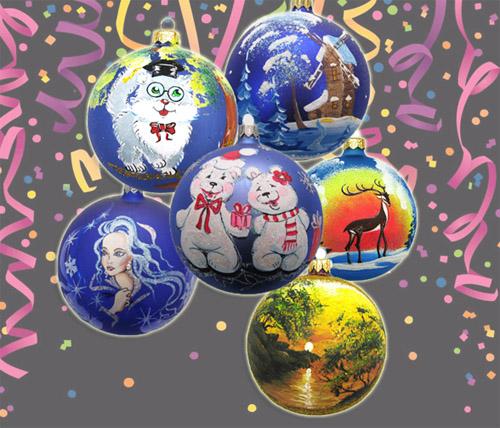 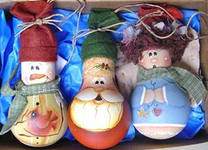 Как же и где делают 
все эти игрушки?
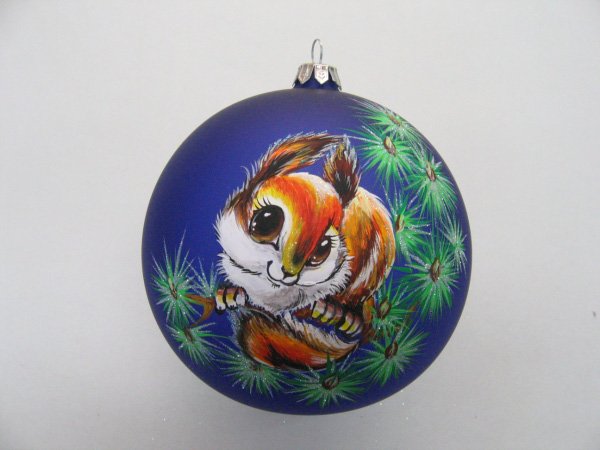 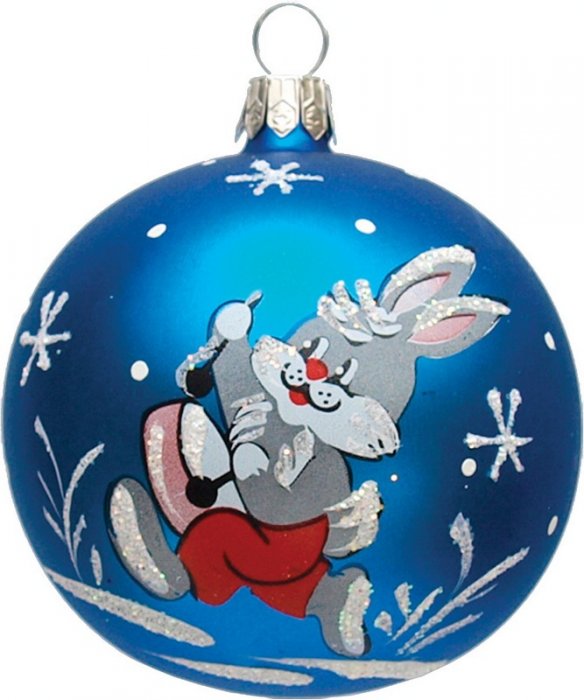 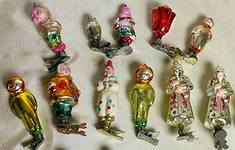 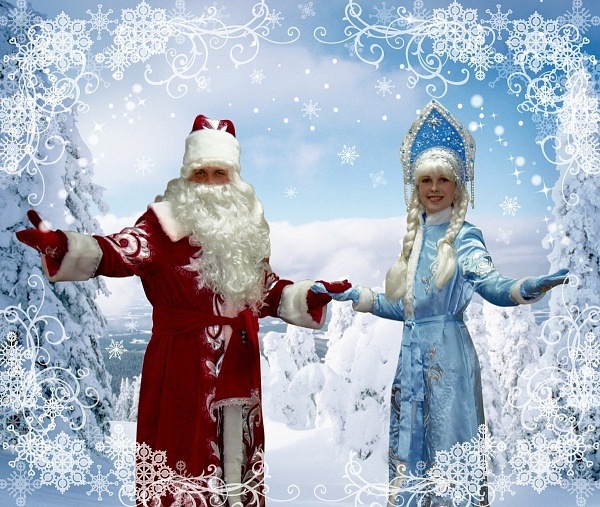 ФАБРИКА  ЁЛОЧНЫХ ИГРУШЕК
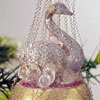 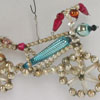 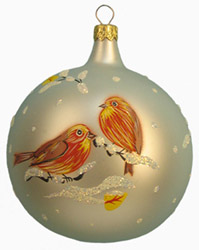 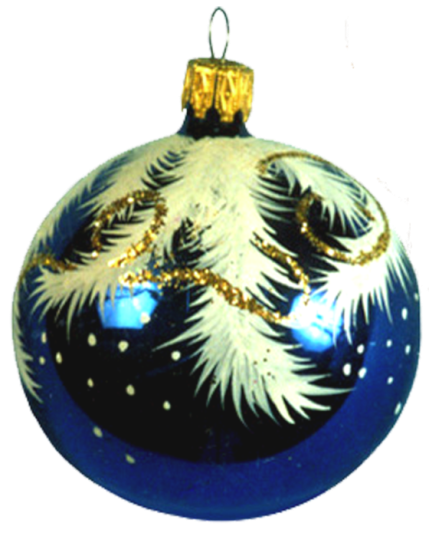 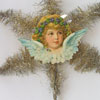 Давайте пройдём по цехам фабрики ёлочных игрушек, и понаблюдаем за тем, как обычные стеклянные трубки…
…превращается в разноцветные игрушки – непременный атрибут новогоднего праздника.
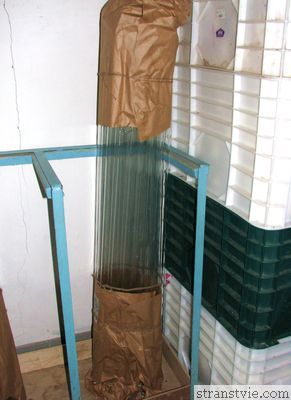 Продувка
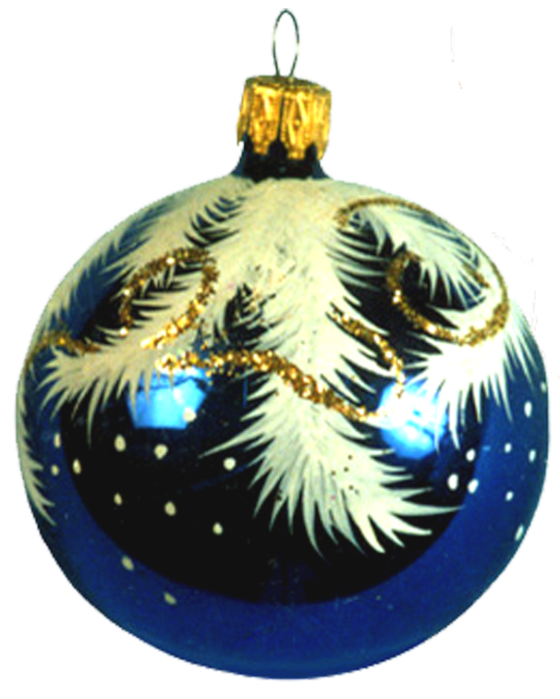 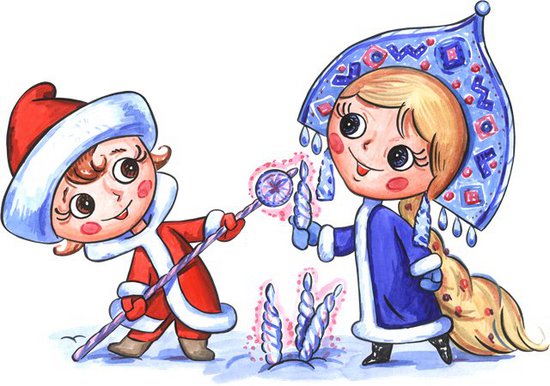 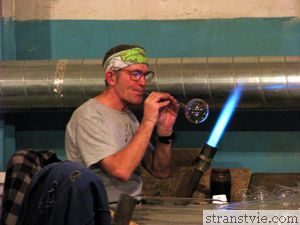 Ёлочные игрушки на фабрике делаются вручную. Это очень трудоёмкая и тяжёлая работа, но в то же время необычайно увлекательная.
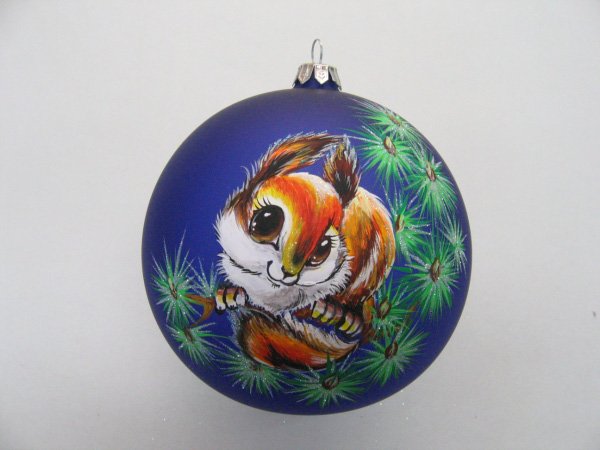 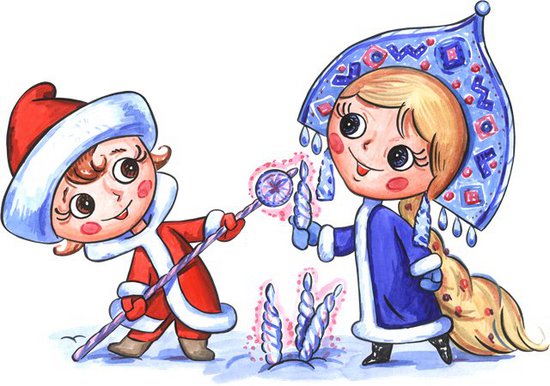 Даже в создание простенького новогоднего шарика или фигурки нужно вложить много сил.
Самая тяжёлая работа у стеклодувов. Они целыми днями сидят возле горелки, растапливают стеклянные трубочки, и выдувают из них шарики.
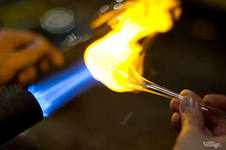 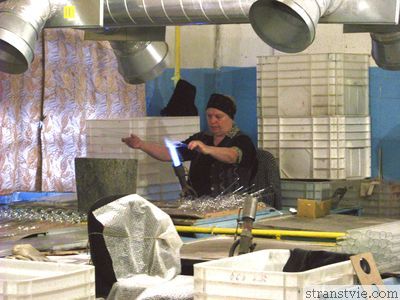 После нагрева нужно быстро выдуть шарик.
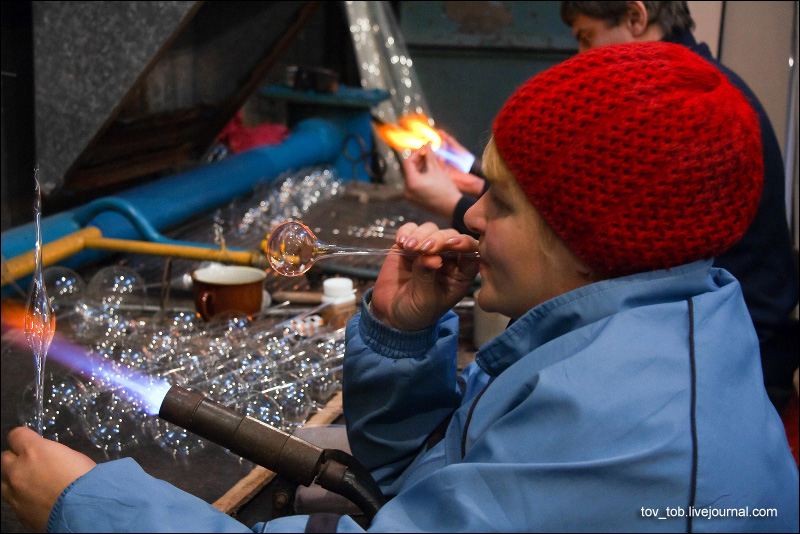 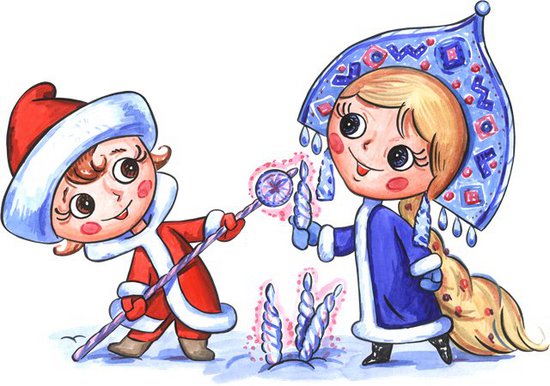 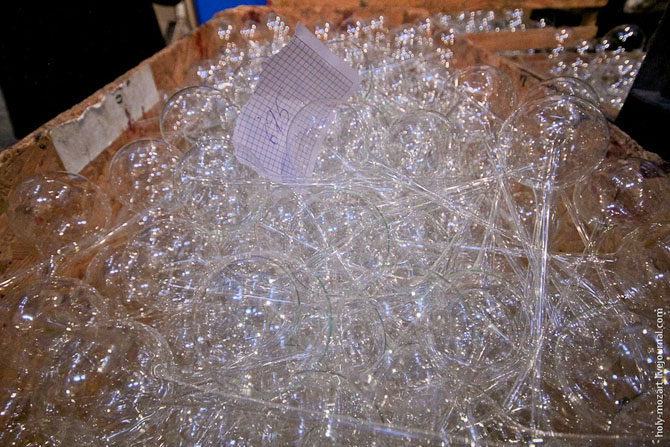 Чтобы получилась фигурка, горячий шарик помещается в клещи и надувается прямо в них.
В результате работы стеклодувов получаются прозрачные ёлочные фигурки, которые смешно называются – гольё.
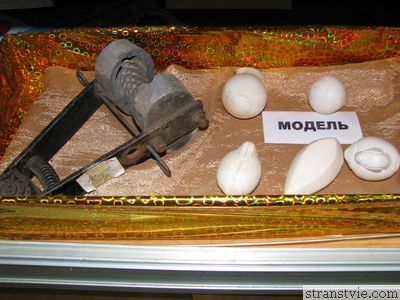 Пока что совсем не похожи на ёлочные украшения!